Chongqing University of Technology
ATAI
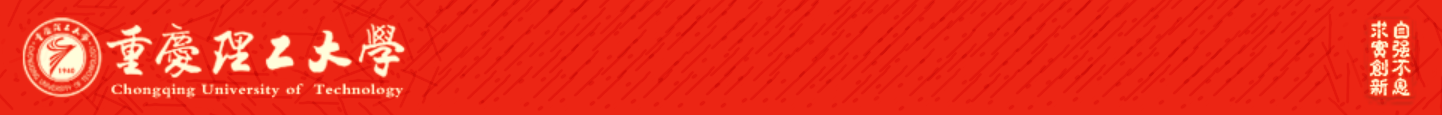 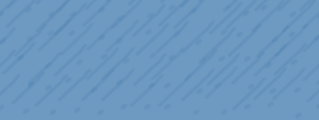 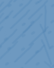 Advanced Technique of Artificial  Intelligence
Chongqing University of Technology
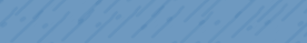 Adversarial Separation Network for Cross-Network Node Classification （CIKM_2021）
Xiaowen Zhang
Yuntao Du
zhangxw@smail.nju.edu.cn 
duyuntao@smail.nju.edu.cn 
State Key Laboratory for Novel 
Software Technology at Nanjing 
University 
Nanjing, Jiangsu, China
Chongjun Wang
State Key Laboratory for Novel 
Software Technology at Nanjing 
University 
Nanjing, Jiangsu, China 
chjwang@nju.edu.cn
Rongbiao Xie 
State Key Laboratory for Novel 
Software Technology at Nanjing 
University 
Nanjing, Jiangsu, China 
rongbiaoxie@smail.nju.edu.cn
2022.1.16  •  ChongQing
Reported by Lele  Duan
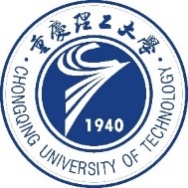 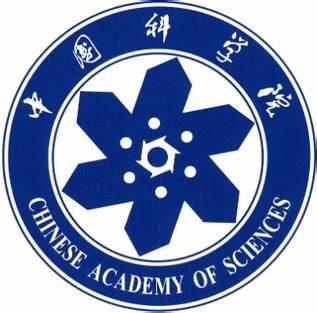 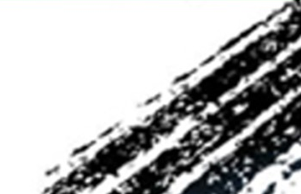 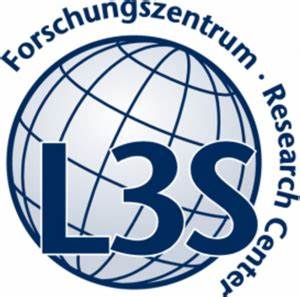 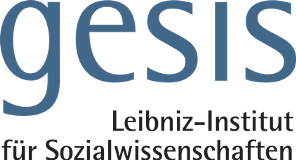 Code & dataset:https://github.com/yuntaodu/ASN
Chongqing University of Technology
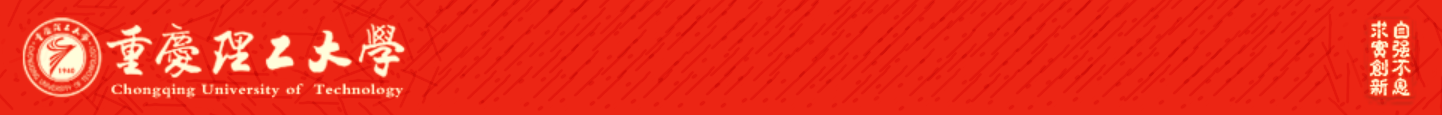 ATAI
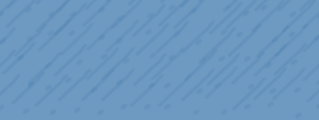 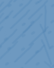 Advanced Technique of Artificial  Intelligence
Chongqing University of Technology
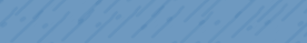 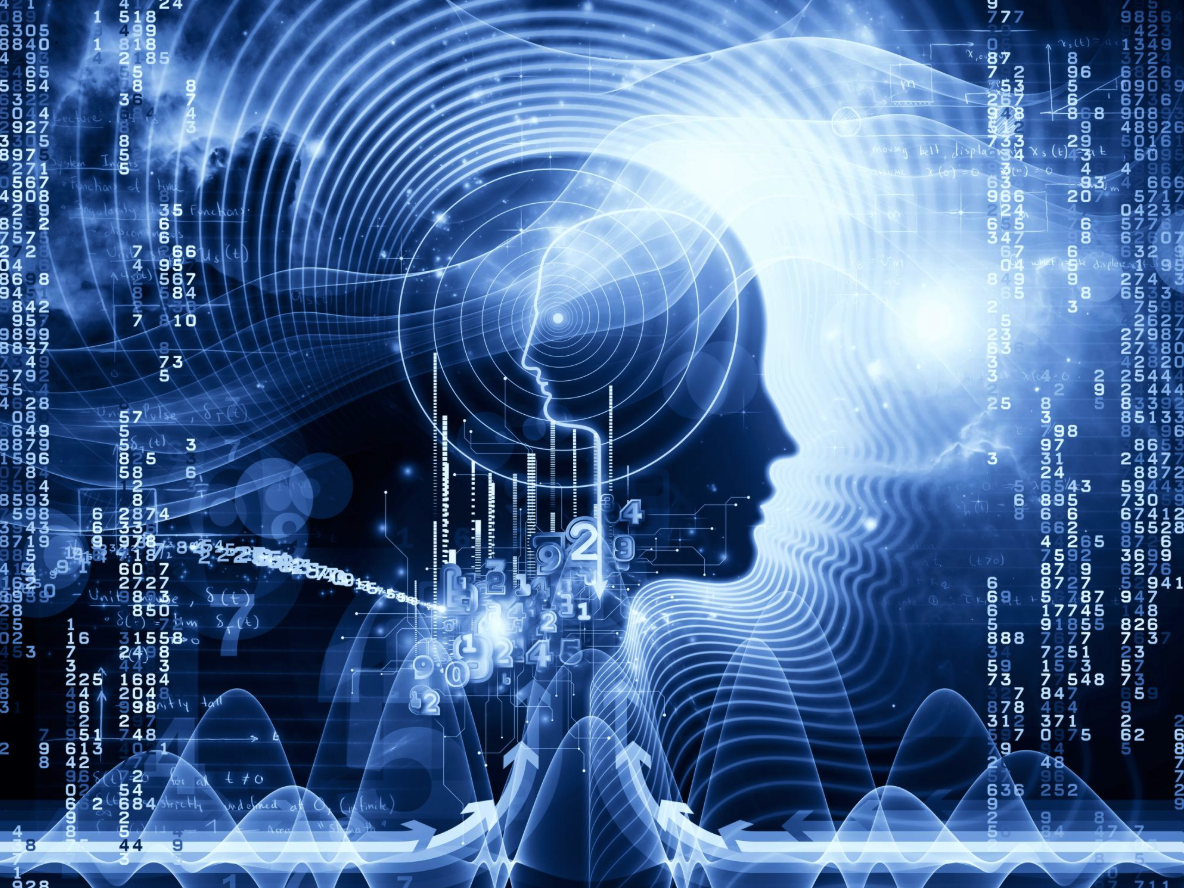 1.Background
2.Method
3.Experiments
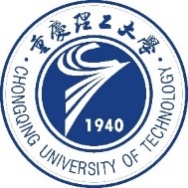 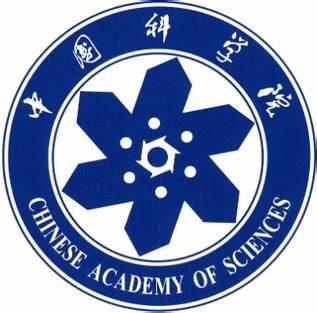 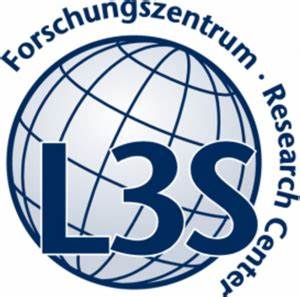 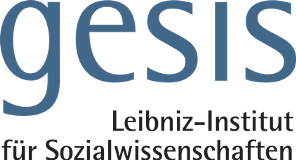 Background
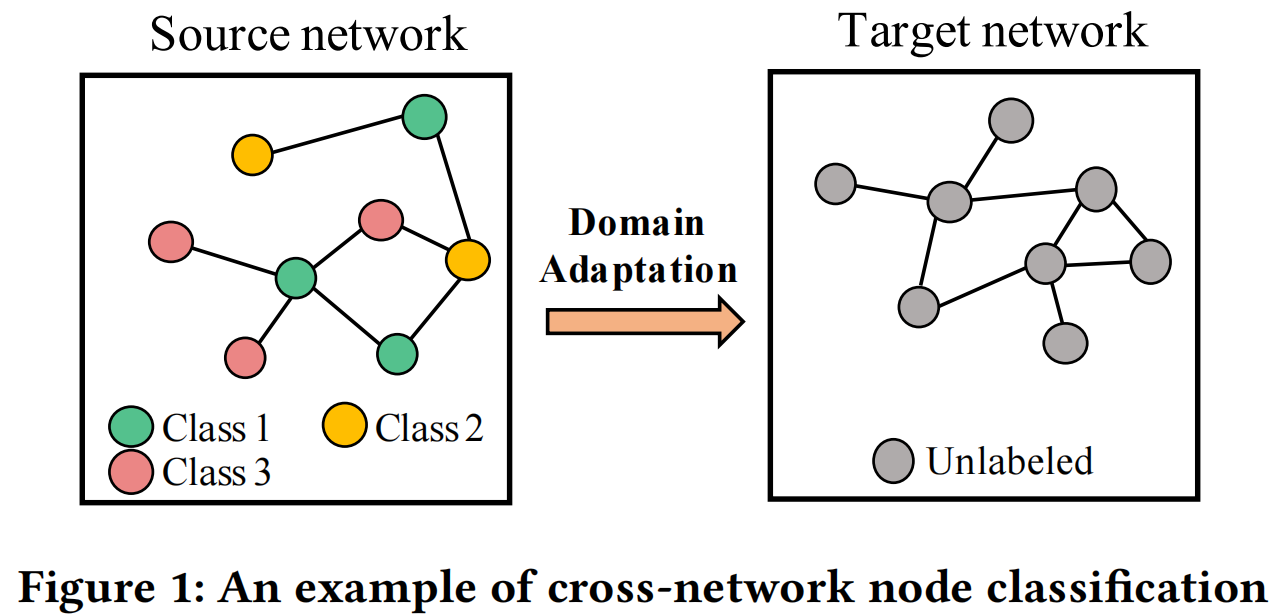 Only focusing on domain-invariant features, ignoring the individual features of each network.
Designing a private encoder for each network and a shared encoder across networks, and force the two encoders to extract different features. 

Only utilizing 1-hop neighborhood information (local consistency), ignoring the global consistency information.
Dual GCN framework.
Method
Over view
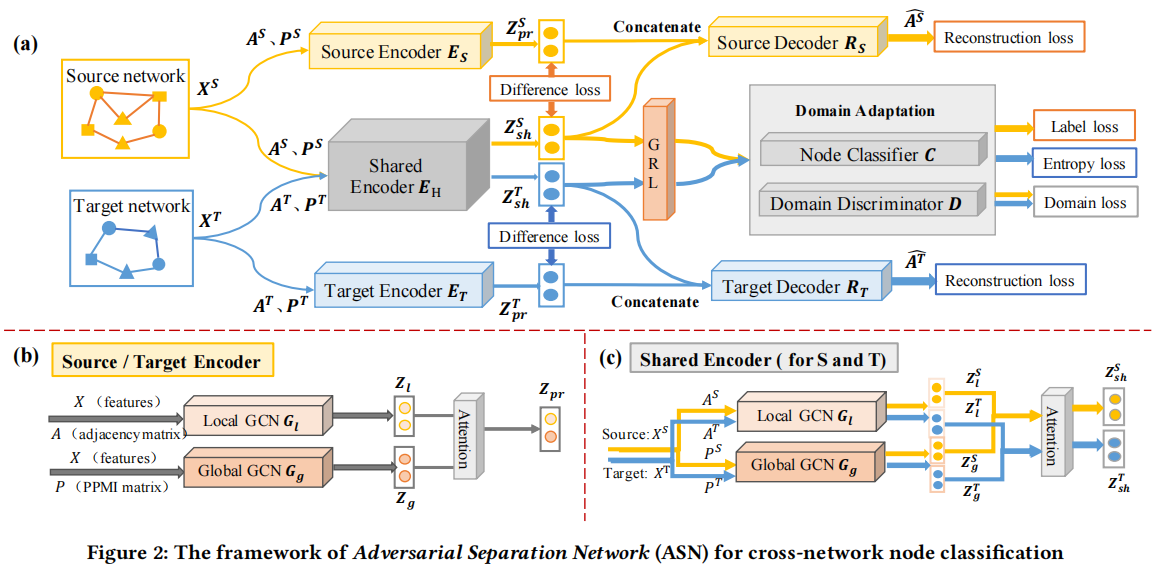 Method
Difference Loss
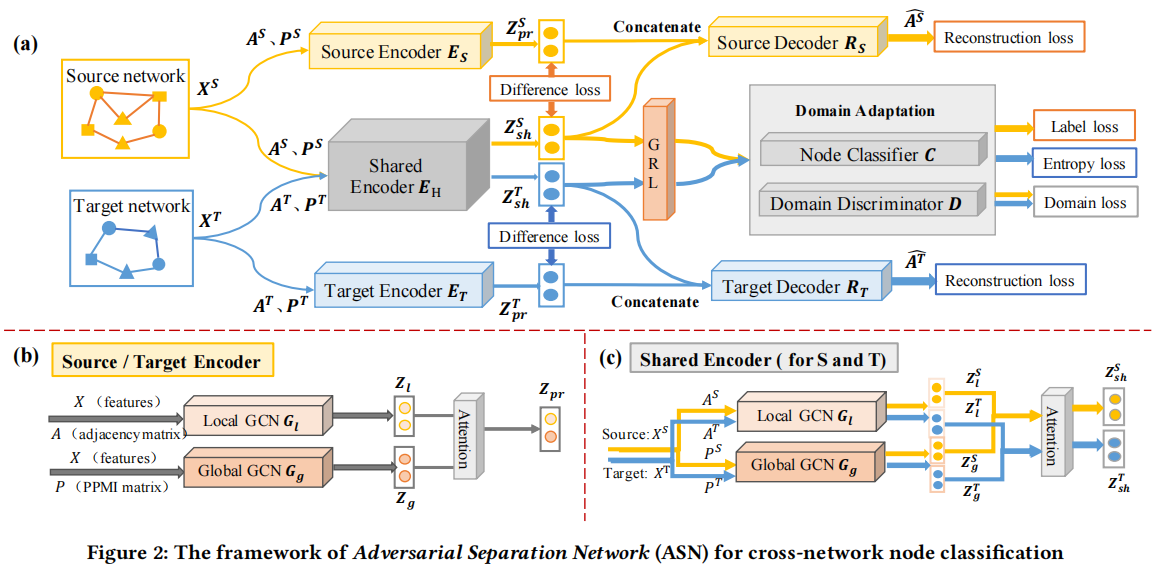 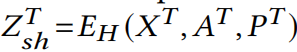 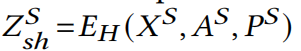 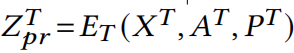 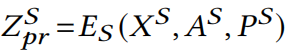 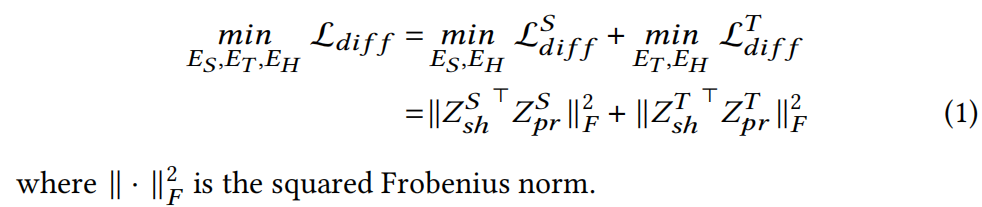 Reconstruction Loss
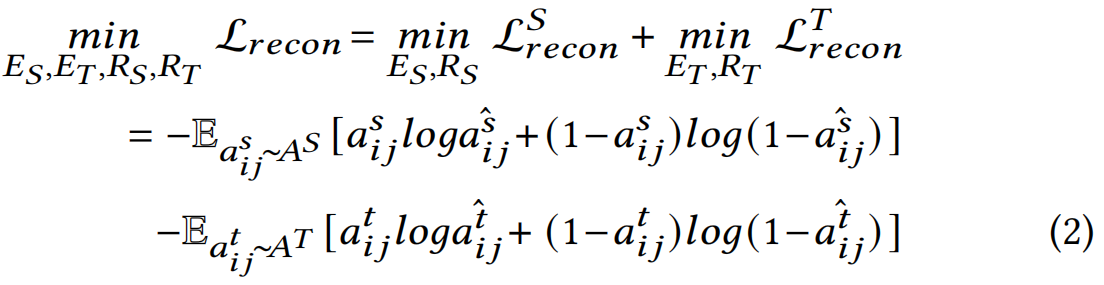 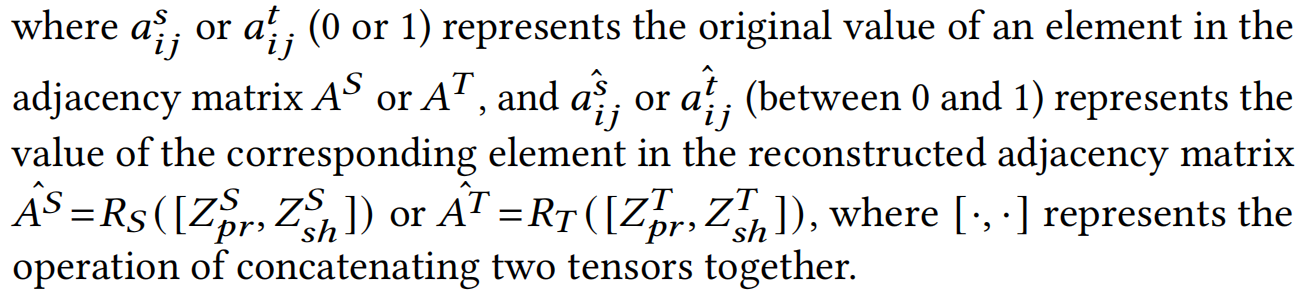 Method
Local and Global Node Representation
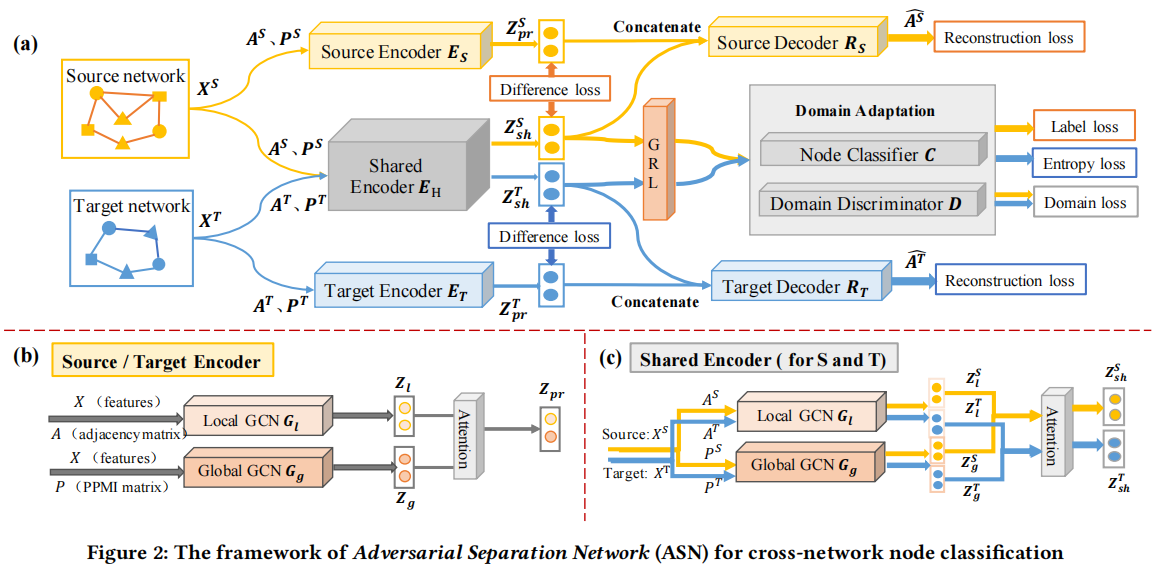 Local GCN.
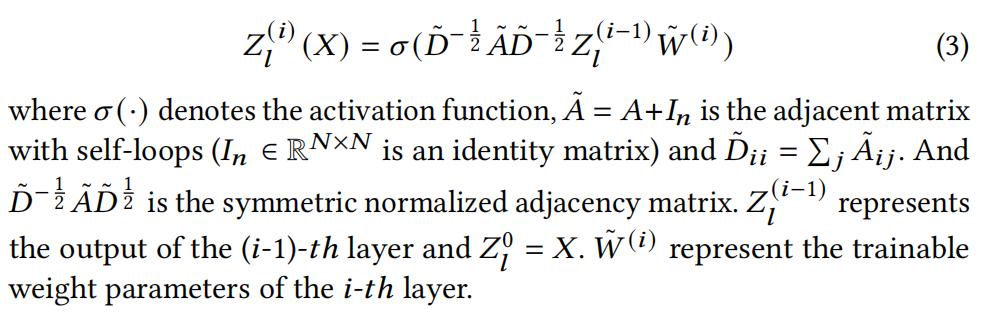 Global GCN
Attention
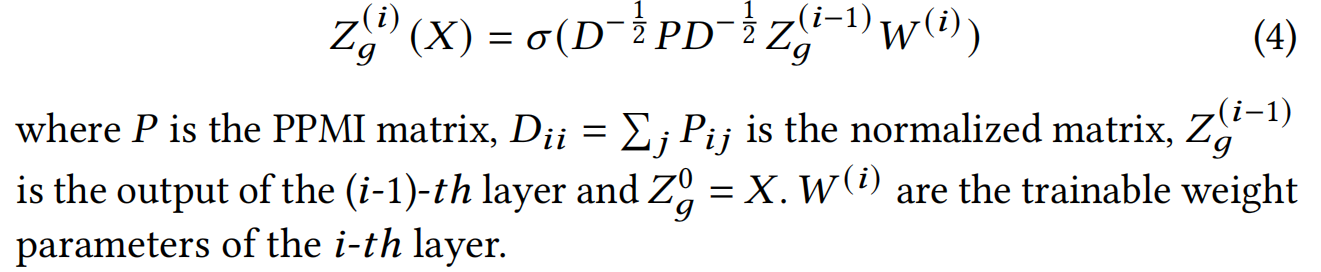 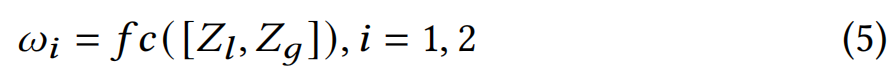 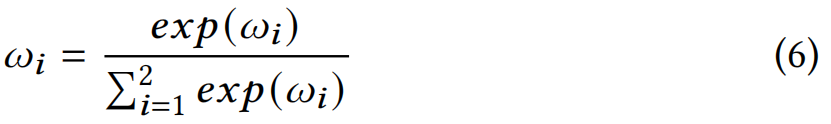 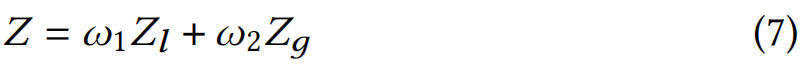 Method
Cross-Network Node Classification
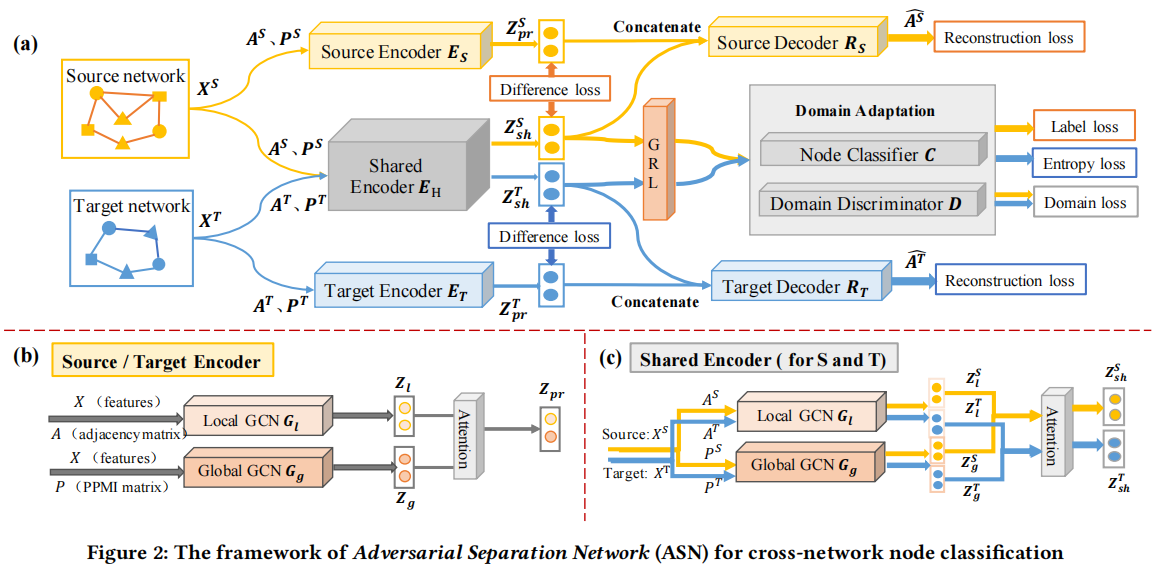 Node Classification Loss
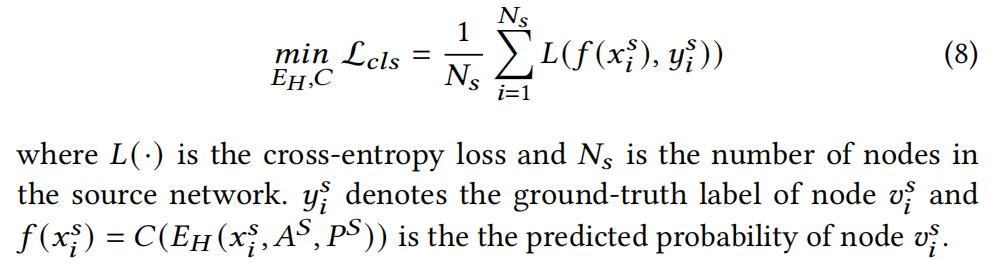 Entropy Loss
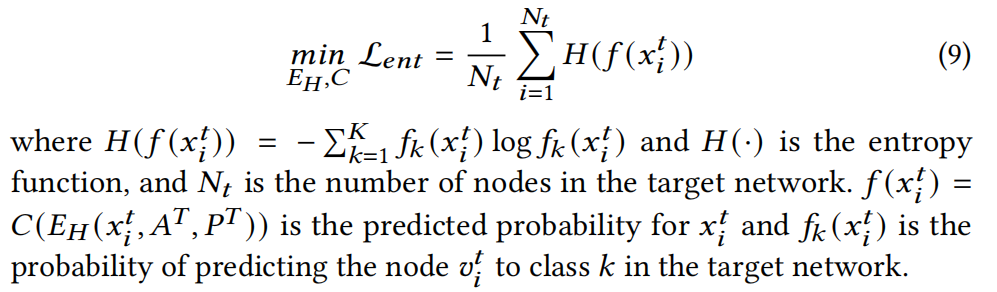 Adversarial Domain Adaptation
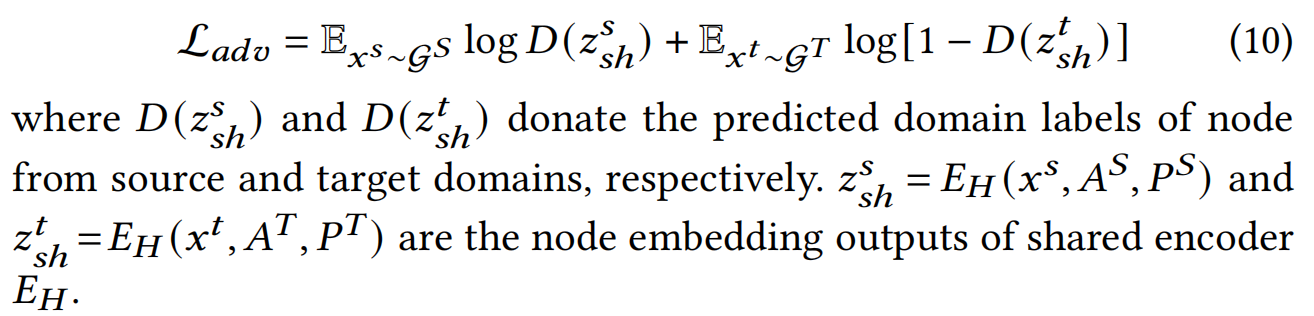 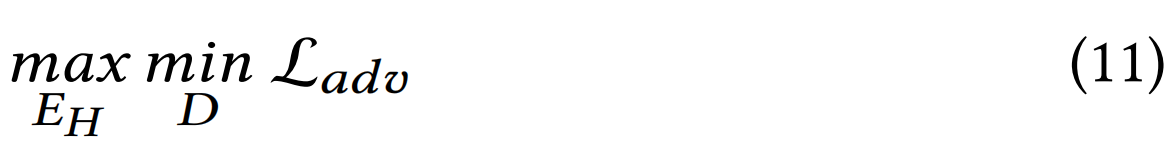 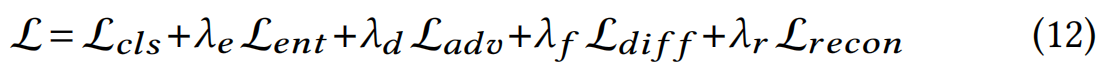 Experiment
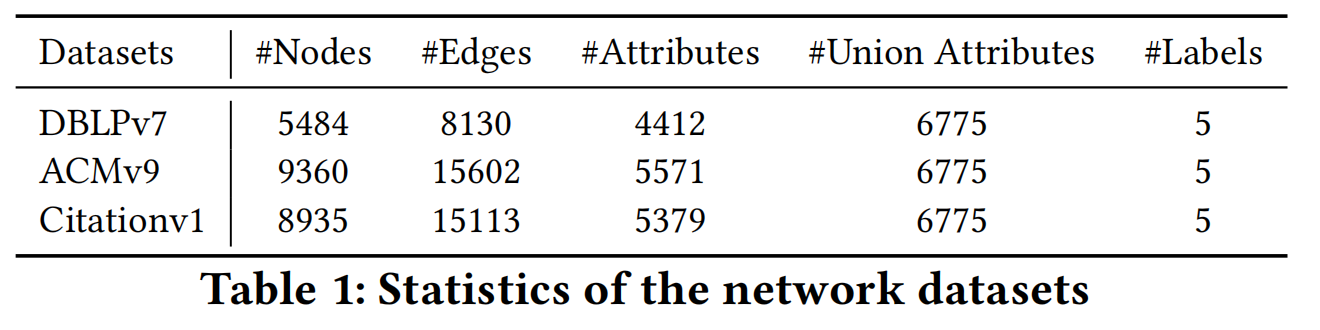 Experiment
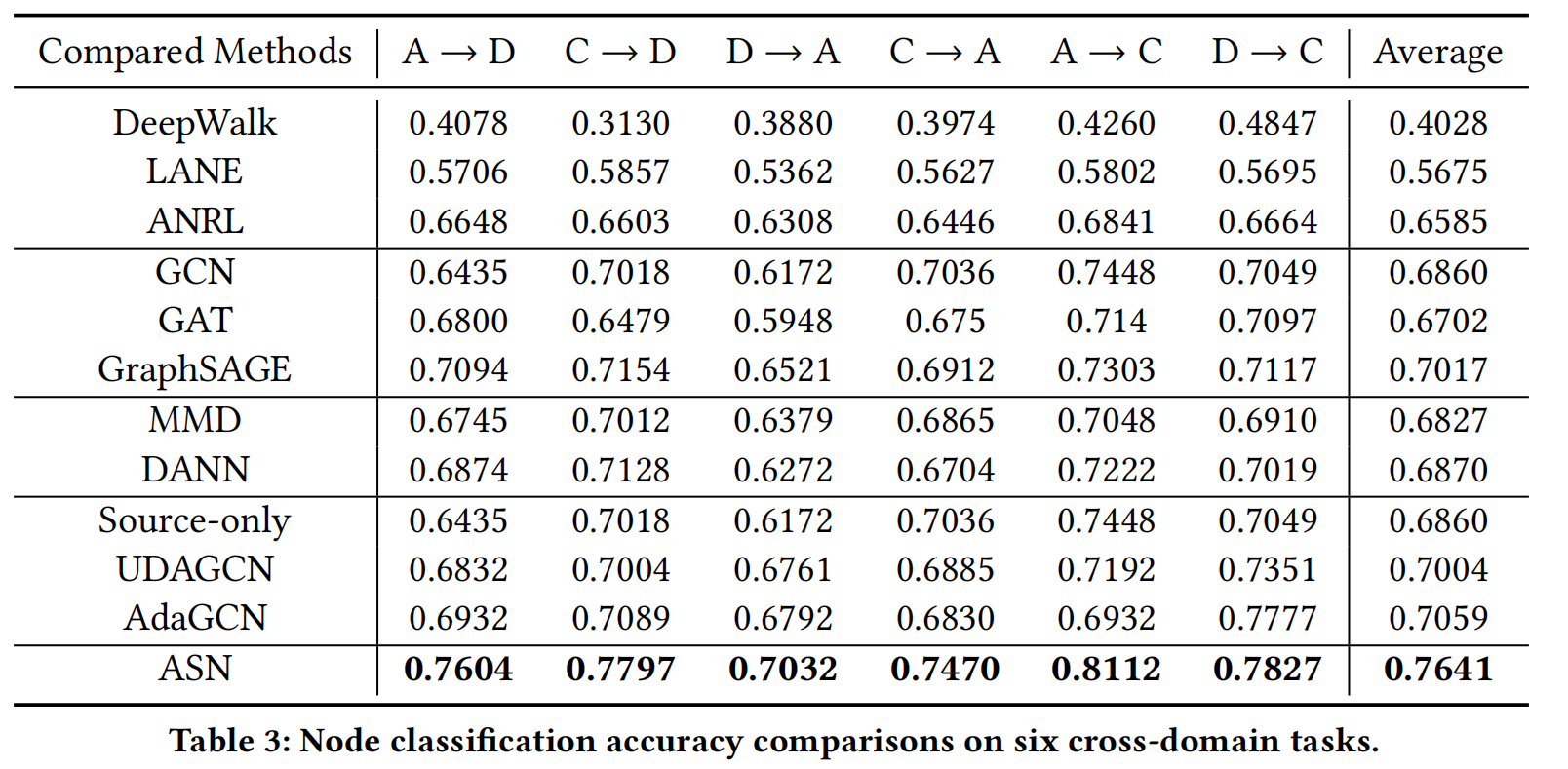 Experiment
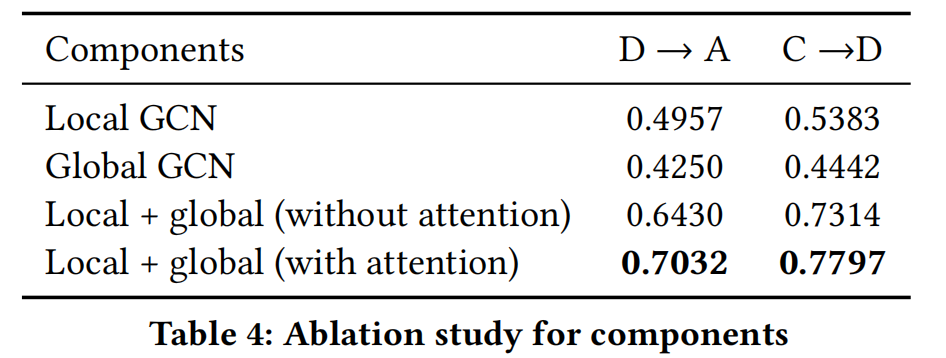 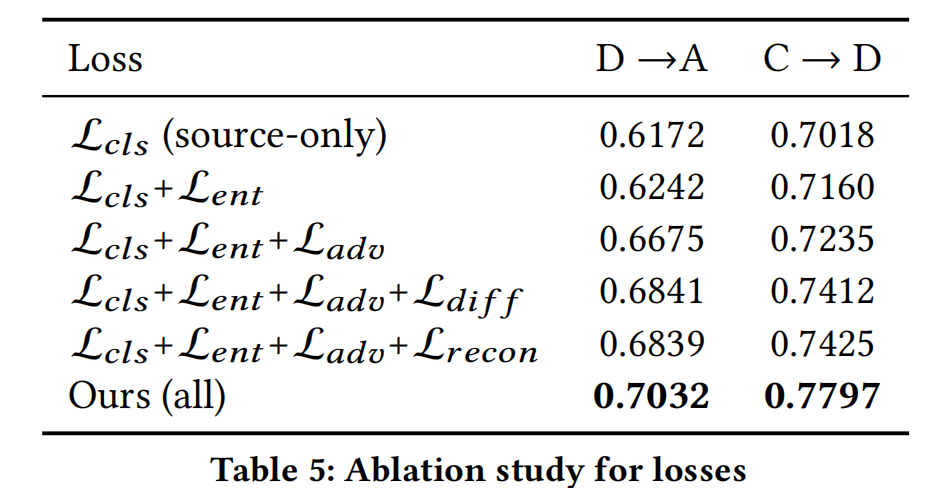 Experiment
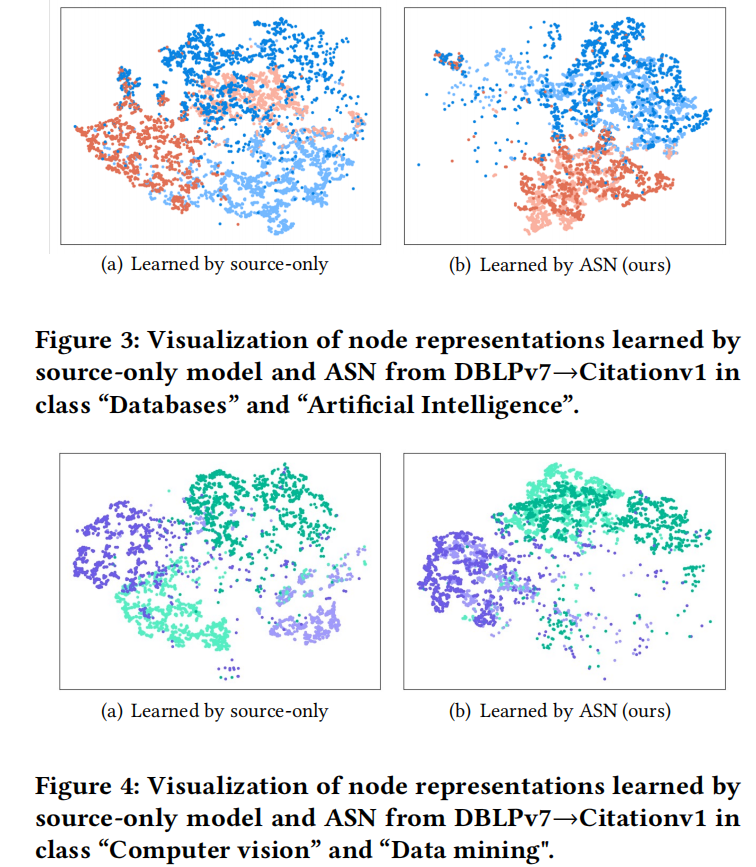 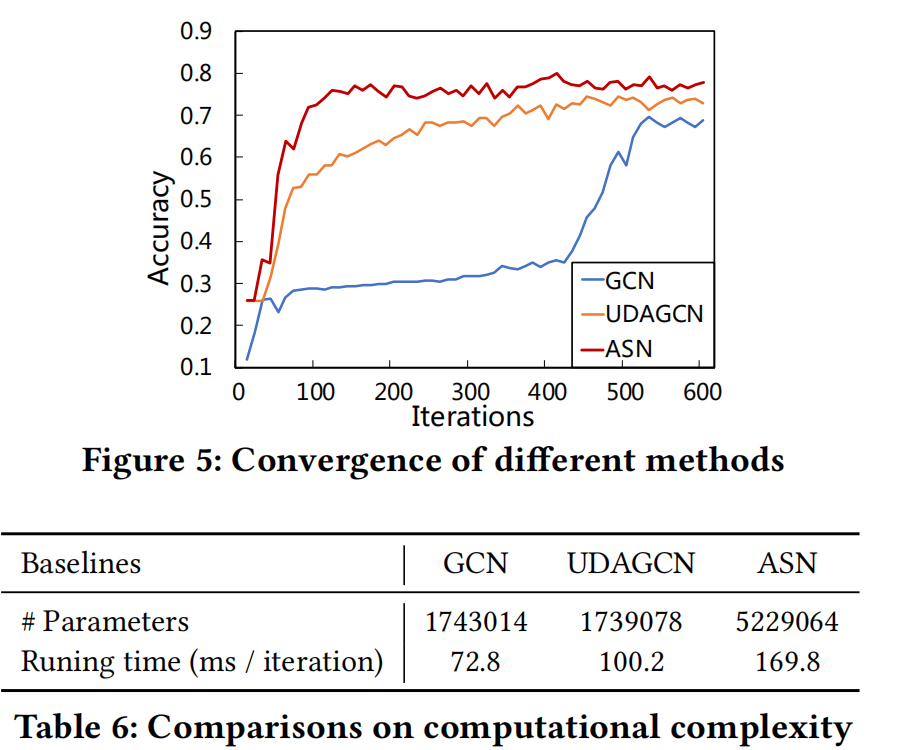 Chongqing University of Technology
ATAI
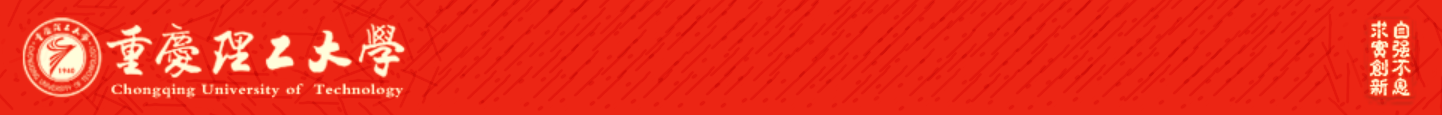 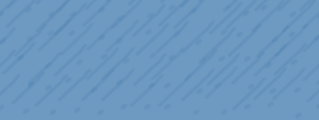 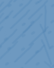 Advanced Technique of Artificial  Intelligence
Chongqing University of Technology
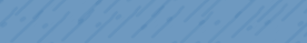 Thank you!
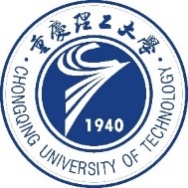 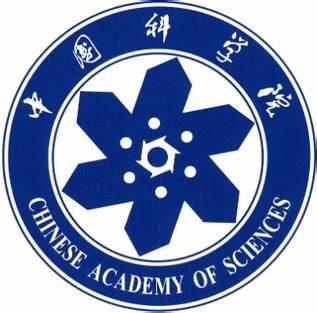 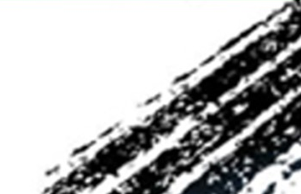 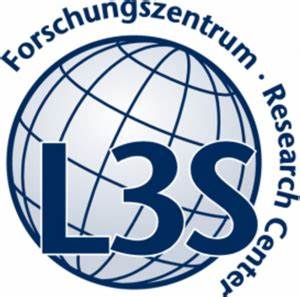 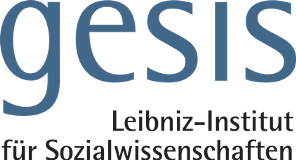